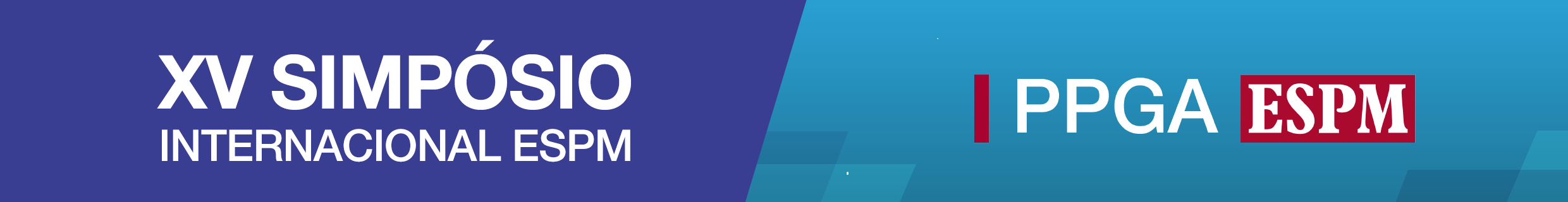 TÍTULO DO POSTER
Autor 1, Instituição 1 |  Autor 2, Instituição 2 | Autor 3, Instituição 3
Objetivo: texto, texto, texto
Introdução

Texto
Texto
Referencial Teórico

Texto
Texto
Figura/Gráfico/Imagem/Tabela
Figura/Gráfico/Imagem/Tabela
Método

Texto
Texto
Referências

Texto
Texto
Contribuição & Resultados (se tiver)

Texto
Texto